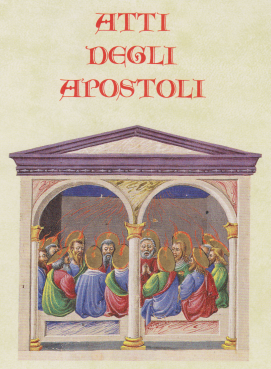 San Luca Evangelista
Pietro e Giovanni davanti al Sinedrio
La Pentecoste
Pietro e Giovanni guariscono lo storpio
Alcuni miracoli di San Pietro
Gli Apostoli decidono di eleggere dei diaconi
Conversione di Paolo sulla via di Damasco
Pietro nella casa del centurione Cornelio
Pietro liberato dal carcere
Saulo e Barnaba si accomiatano dalla comunità e partono per Antiochia